Liquid Fuels and International Standardization Efforts
Standards Alliance Workshop on Biofuel Standards for Household Cooking & Transportation 
Kari Cook
Quality Manager at POET Biorefining
November 14, 2019
A LITTLE ABOUT ME
BS Chemistry
MS Management and Leadership (in process)
Laboratory Work since 2001
Air quality monitoring
Catalyst research
Quality Manager POET Biorefining 
2008 during startup
POET
In the last 30 years, grown from a single, humble refinery to the world’s largest producer of ethanol and other biorefined products.
27 Corn processing plants
1 Cellulosic processing plant
Products Produced: 
Biofuel
Feed Solutions
Asphalt Rejuvenator
Carbon Dioxide
Clean Cooking
Our vision is to live in a world with natural balance. Where we no longer take from the Earth, but rather use its enormous ability to regenerate. Where we are no longer dependent on fossil fuels, but rather rely on the power of nature and the genius of the human spirit. Where farmers are the creators, and innovators are the heroes. Where we use the resources given to us in ways we believe God intended.
POET – The Big Picture
>500M Bu Annually
>1.9B Gal Annually
Transportation
Home Cooking
Industrial Grades
POET Biorefining - Alexandria
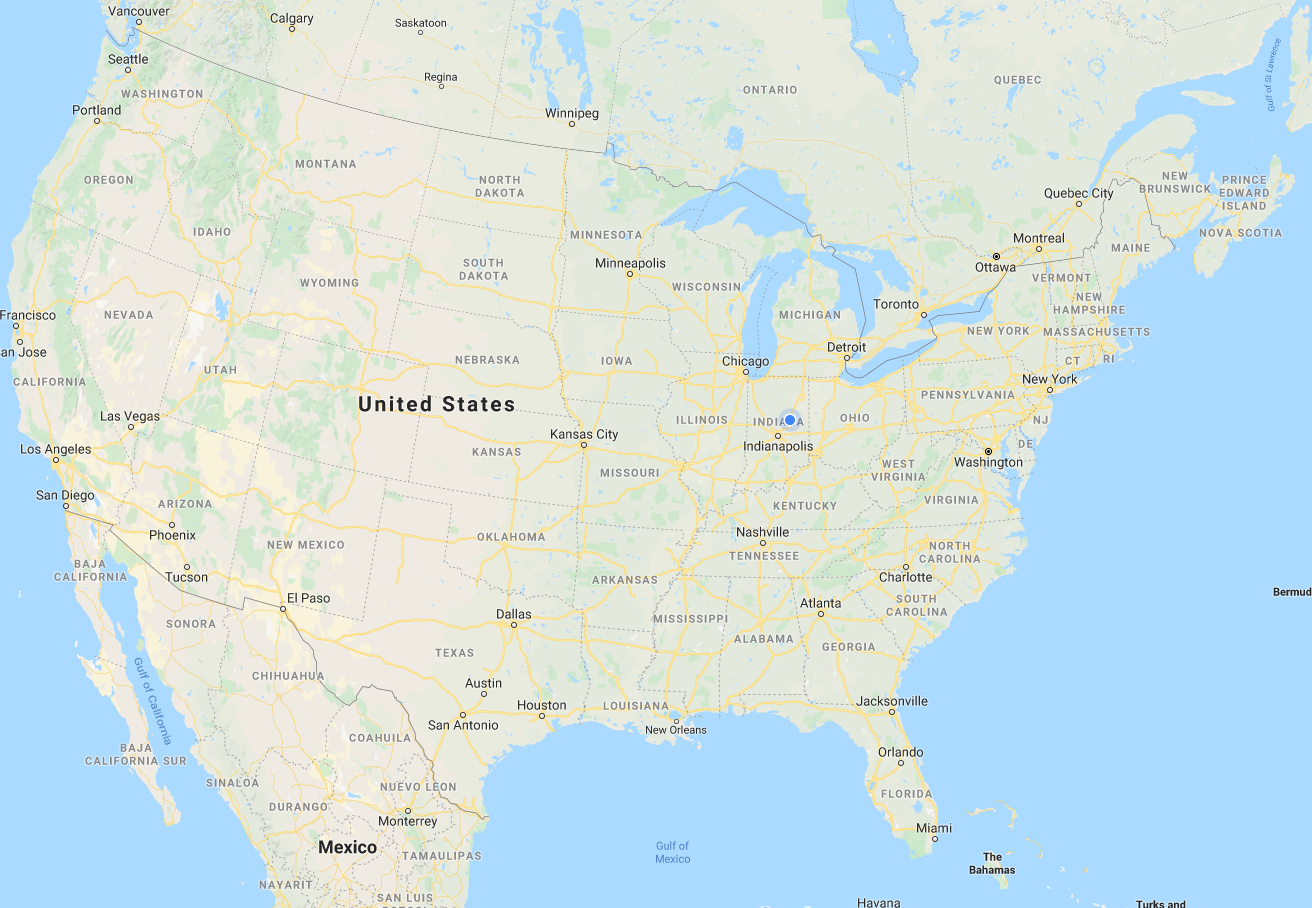 Located in Indiana
Opened in 2008
24/7 Operations
~45 Team Members
Products Produced: 
Biofuel 
Denatured Ethanol, Ethanol Blended Fuels
Animal Food 
DDGS, Wet Cake, Syrup, Corn Oil
Quality Manager – A day in the life
Laboratory Operations – sampling, testing, certifications
Fermentation – Recipe optimization
Water Treatment – sampling and testing of boilers, cooling tower, RO
Food Quality – compliance with state and federal regulations
Fuel Quality – compliance with state, federal, and international regulations
ASTM International Standards
Use of standards since 2008
Active participation since 2014
Standardized Fuel Quality
Consistency is imperative for customers and consumers
ASTM International Organization for Standards
Consensus Organization
Membership
Producers, automotive manufacturers, regulators, users, general interest groups 
Standard Test Methods
The HOW TO perform the analysis
Ensure samples are tested the same way
Standardized Fuel Quality
Standard Specifications
Provide properties limits that producers MUST achieve
If product does not meet specification 
Quality Issue
Safety Issue 
Specs allow the blenders to know how to blend
Specs let the customer know what they are buying
Consistency is imperative for consumers! 
Standards help to achieve consistency in the marketplace.
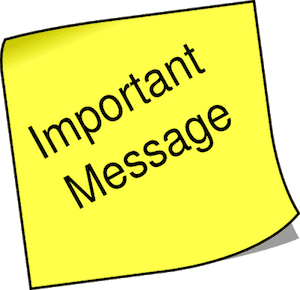 ASTM COMMITTEES
D02: Petroleum Products, Liquid Fuels, and Lubricants
D4814 Automotive Spark Ignition Engine Fuel
D4806 Denatured Fuel Ethanol for Blending with Gasolines for Use as Automotive Spark-Ignition Engine Fuel
D5798  Ethanol Fuel Blends For Flexible-Fuel Automotive Spark-Ignition Engines
E48 Bioenergy and Industrial Chemicals from Biomass
E3050 Home Cooking Standard
Undenatured Ethanol Specification (In Progress)
ASTM SUB-COMMITTEES
Address specific segments within the general subject area of the committee
Sub-committee Designations
Letter– Specifications
D02.A
Numerical – Test Methods
E48.05
Common sub-committees
Executive
Strategic planning, bylaws administration
Terminology
Alignment of definitions of terms
ASTM D02 SUB-COMMITTEESD02: Petroleum Products, Liquid Fuels, and Lubricants
D02.A0 Gasoline and Oxygenated Fuels
D4814, D4806, D5798
DO2.03 Elemental Analysis – Sulfur, Sulfate/Chloride 
D02.04 Hydrocarbon Analysis – Density, Ethanol/Methanol Content
D02.06 Analysis of Liquid Fuels and Lubricants – Acidity, Water
D02.08 Volatility – Vapor Pressure
D02.14 Stability and Cleanliness of Liquid Fuels – Corrosion, gums
ASTM E48 SUB-COMMITTEESE48 Bioenergy and Industrial Chemicals from Biomass
E48.A  Under development 
Will hold Specifications 
E48.05 Biomass Conversion
E48.80 Sustainability of Bioenergy and Industrial Chemicals from Biomass
PRODUCTS WITH STANDARDS
Denatured Ethanol 
Fuel Blending 
D4806
Defines specifications for ethanol to be used in transportation fuel blending
Cook Stoves 
E3050
Defines specifications for ethanol to be used in home cooking
Undenatured Ethanol 
Industrial and Intermediary Applications
2016
NEW
D4806
UNDENATURED ETHANOL
Problem: 
No standard existed to provide specifications for undenatured ethanol
Product movement limited/delayed due to lack of specifications
Solution: 
Develop new ASTM Standard Specification
UNDENATURED ETHANOL
PROPOSED
Scope
This standard covers biomass derived, undenatured ethanol intended for use in industrial applications such as adhesives, detergents, inks, chemicals, plastics, paints, thinners, etc.
SPECIFICATION DEVELOPMENT
Undenatured Specification
ASTM BALLOT PROCESS
Consensus Achieved through balloting process
Voting bodies
Affirmative, Negative, Abstain
Adjudication of negative votes
EXPERIENCES
Industry goals include developing export markets.
Globally, these shipments often require 3rd party labs that are unfamiliar with ethanol.  Contract terms typically state adherence to D4806. 
D4806 allows for use of D1613 or D7795 for acidity testing
D1613 Test Method for Acidity in Volatile Solvents and Chemical Intermediates Used in Paint, Varnish, Lacquer, and Related Products
D7795 Test Method of Acidity in Ethanol and Ethanol Blends by Titration 
2 methodologies: Potentiometric and Colorimetric
Referee method
?
EXPERIENCES cont.
D1613 has known interferences with dissolved CO2, which can lead to erroneously high acidity results.
Many erroneous results from labs using D1613, because it doesn’t have all of the information that D7795 contains.  
This causes resampling/retesting cycle that stalls vessels, leading to demurrage and other financial penalties.  
Proposed removal of D1613 from D4806
EXPERIENCES cont.
Resistance to the change
Select appropriate labs
Specify D7795 in contracts
Mitigation of the resistance
Some international labs not familiar with the product and interferences
Contracts reference adherence to D4806
D1613 was originally modified to work with ethanol and ethanol blends
Does not include all of the information that D7795 includes
D7795 was created and approved over 5 years prior
Time consuming process
D7795 allows for both methods and no additional steps or equipment required
LOOKING AT MOZAMBIQUE
What can you learn from the standards process? 
How can ethanol standards be useful for Mozambique? 
Standards that could benefit Mozambique
Blending denatured ethanol for fuel 
Fuel quality, consumer protection
Denatured ethanol for cooking 
Consumer protection
Undenatured ethanol 
International market suppliers
ASTM and E48 can help!
CONTACT INFORMATION
Kari Cook, Quality Manager – POET Biorefining Alexandria
Kari.cook@poet.com 
www.poet.com
THANK YOU!